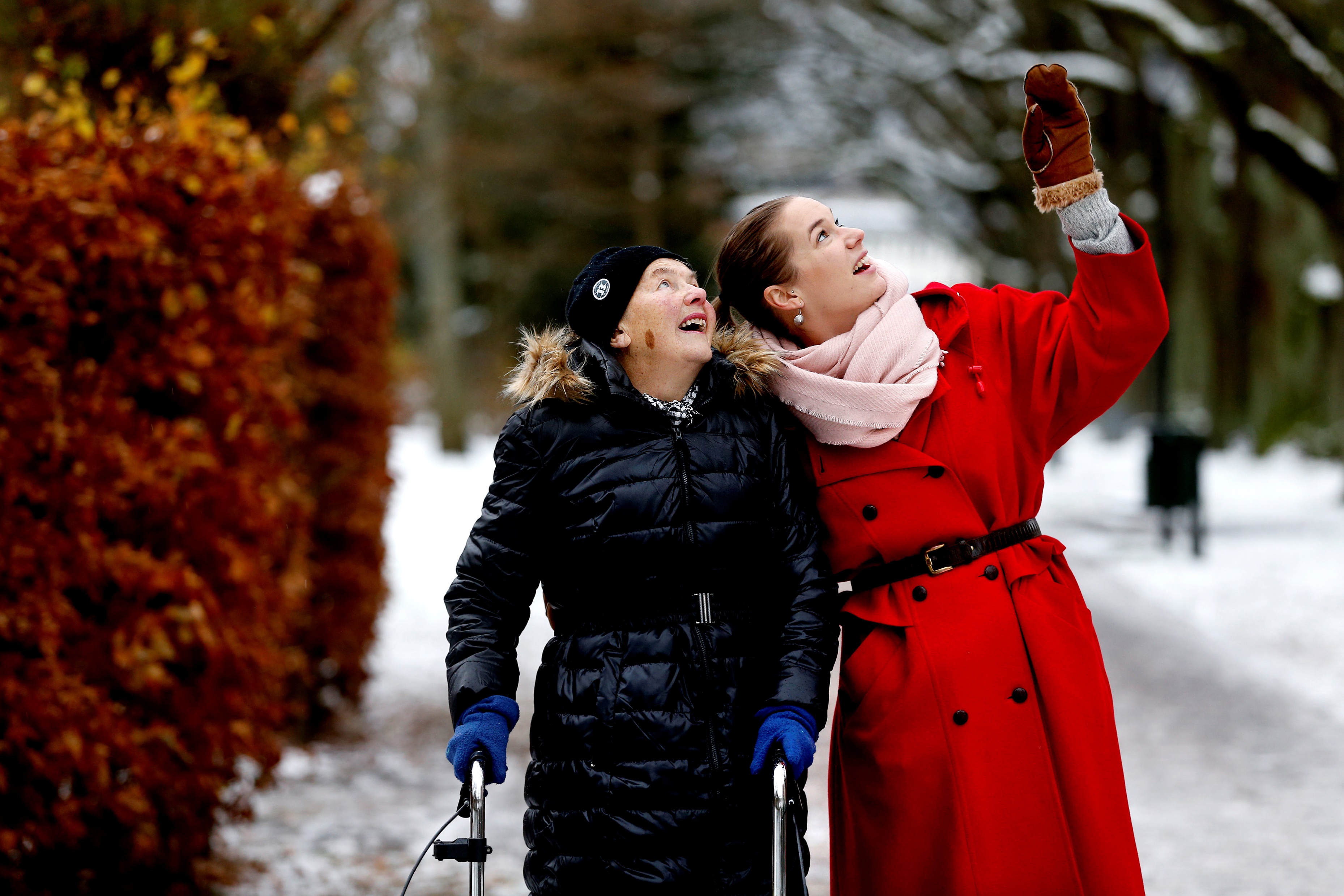 PEP-utbildning
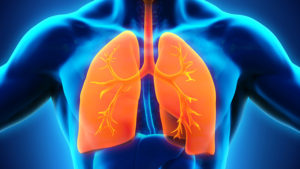 Varför andas vi??
FILM OM LUNGORNAS FUNKTION
Hur andningen fungerar - YouTube
PEP = Positive Expiratory Pressure = Motståndsandning
https://www.youtube.com/watch?v=qHH4vuoLdpg
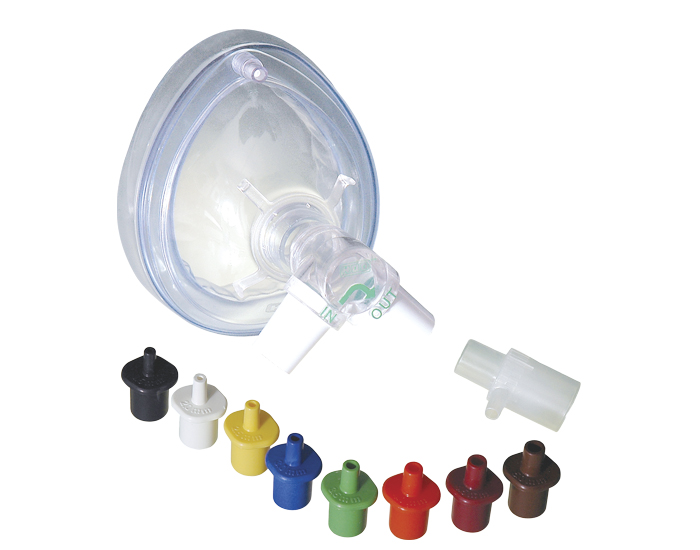 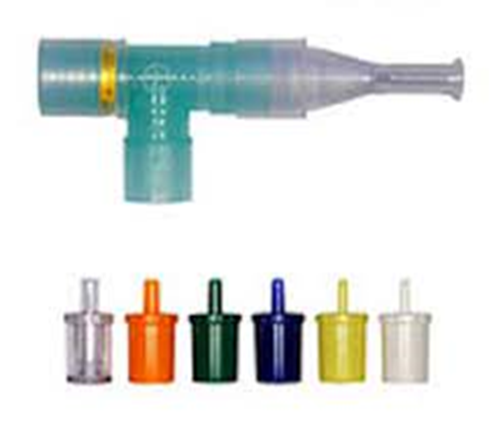 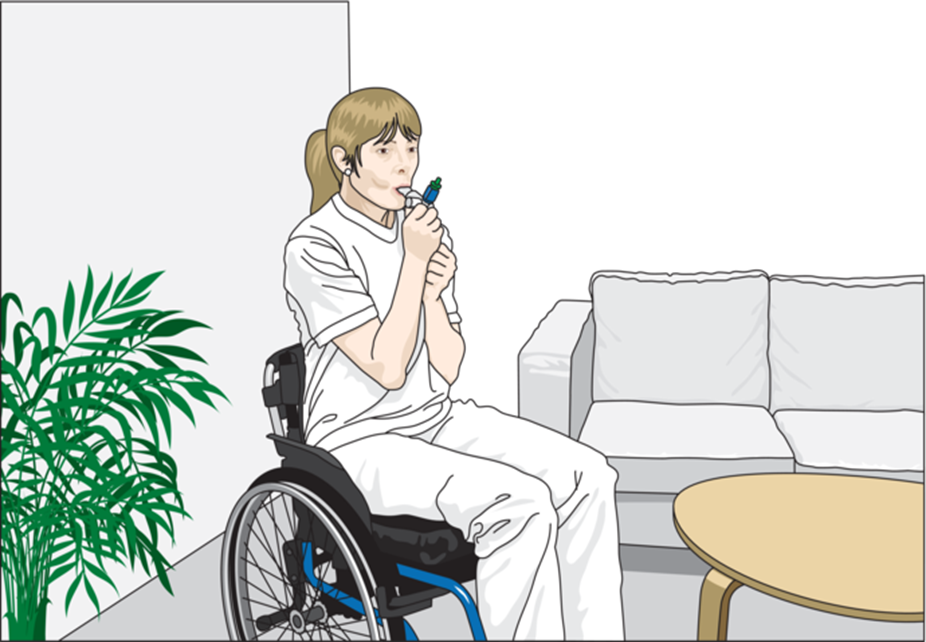 NÄR ANVÄNDER VI PEP?
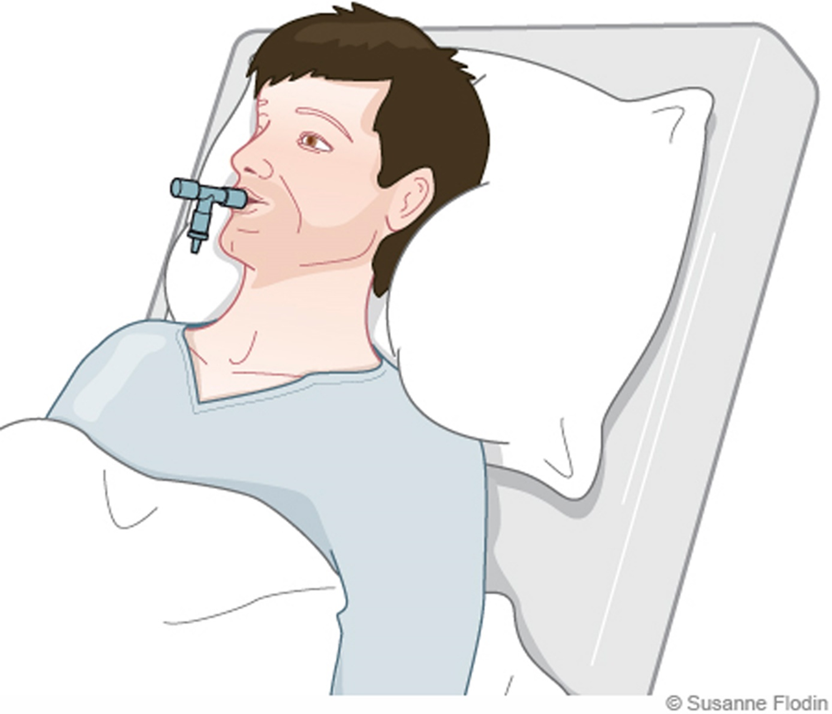 Vanliga symptom vid sänkt syresättning…
LÄGESÄNDRINGAR
Vad behöver vi tänka på vid assisterad andning?
Skapa trygghet och tillit
Informera om vad vi gör och varför
Inhämta information innan behandling
Hur gör vi enklast?
Fysisk aktivitet och rörelser i vardagen
PEP-pipa
PEP-mask
SLA  Sluten LäppAndning
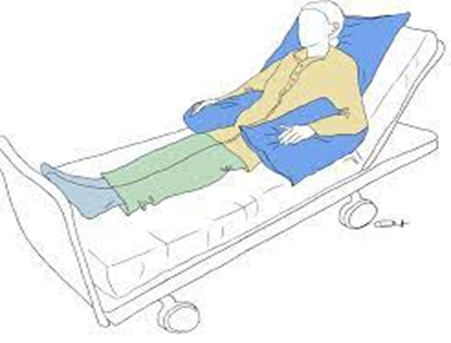 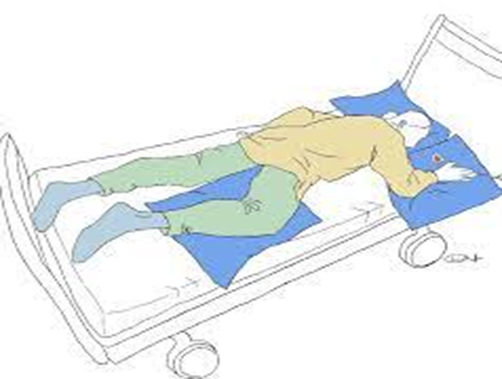 PRAKTISK TRÄNING
SKÖTSEL OCH RENGÖRING
Efter varje användning – Skölj med varmt vatten och låt lufttorka innan användning.
Om den inte hinner torka – skölj en gång varje dag.

PEP-mask och trebensventil – Koka en gång i veckan. PEP-pipan ska ej kokas.
Vid luftvägsinfektioner – koka dagligen.
KONTRAINDIKATIONER OCH RISKER
Risker
Stopp i ventilen – avbryt!
Ej sluter tätt – ingen effekt.
Risk att få matrester i luftvägarna
Låt det gå 30 min mellan matintag och PEP-andning

Kontraindikationer
”Pneumothorax” – hål i lungan
Vissa typer av hjärtproblem
INDIKATION FÖR PEP
Inaktivitet
Slemproblematik
Neurologiska sjukdomar
Luftvägsinfektioner
Med mera…
INFORMATION DELEGERING
Allmän delegering
Finns ordination och instruktion hos kund får du utföra PEP-andning
Signeringslista
Egenvård

Frågor eller saknas instruktion?
Kontakta ansvarig fysioterapeut!

Kommunväxeln: 
Mottagningstelefon: